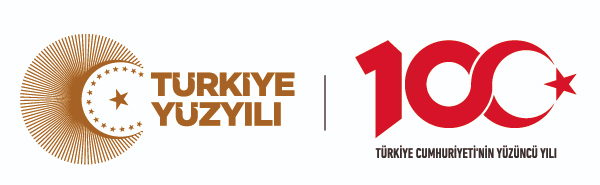 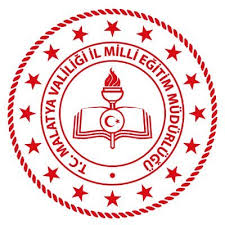 MALATYA İL MİLLİ EĞİTİM MÜDÜRLÜĞÜ
YEREL HEDEF
OTOKONTROL 
(ORTAOKUL ÖĞRENCİ SUNUSU)


2024-2025 EĞİTİM ÖĞRETİM YILI
OTO KONTROL
(ÖZ DENETIM)
Öz Denetim Nedir?
Öz denetim, kişinin bir hedefe ulaşmak için davranışlarını, duygularını, arzularını ve tepkilerini düzenleyebilme ve kontrol etme becerisine denir.
ÖZ DENETİM ;
DUYGU

 KONTROLÜ
Kendini, duygu ve düşüncelerini yönetmedir. 
Hedef belirleme ve bu hedefe göre kendini harekete geçirmedir. 
Karar verme ve uygulama, karar ve davranışlarının sonuçlarını kabullenmedir. 
 Ne yapıp yapmaması gerektiğini bilip kendi kendine yapma, sürekli uyarı ve ikaza gerek kalmadan görevlerini yerine getirmedir. 
Öfkenin zararlarını bilerek insanın kendi kontrolünü her durum ve şartta elinde tutmasıdır. 
 İsteklerini zarara dönüşebilecek noktada durdurabilmektir.
ÖZ DENETIM
DAVRANIŞ

 KONTROLÜ
DÜŞÜNCE

 KONTROLÜ
DUYGULARIN FARKINDALIĞI VE KONTROLÜ
Öncelikle duygular iyi-kötü, doğru-yanlış biçiminde gruplandırılmamalıdır. Çünkü her bir duygu, değişen ve gelişen benliğimizin doğal birer parçasıdır. Ancak ve ancak duygu sonrasında ulaştığınız düşünce ve yaptığınız davranış doğru ya da yanlış olabilir.
DUYGULARIN FARKINDALIĞI VE KONTROLÜ
Duygusal farkındalık sahibi insanlar, olumlu yanlarını pekiştirmeye çalışır. Duygularının farkında olan bireyin günlük yaşamda daha sağlıklı ilişkiler kurması ile mutlu ve üretken bir birey haline gelecek böylece yaşamını daha anlamlı hale getirebilecektir. (Koçak, 2002)
Duygularımızın farkında olmak; onlarla baş etmemiz konusunda bizlere yardımcı olur.
BIR DUYGU OLARAK ÖFKENIN KONTROLÜ
Öfke, sınırlarımızın işgal edilmesine, haklarımızın çiğnenmesine, engellenmeye, doyurulmamış isteklere, incitilme, tehdit edilme vb. istenmeyen sonuçlara ve karşılanmayan beklentilere verilen doğal ve evrensel bir duygusal tepkidir. (Şakiroğlu, 2012)
ÖFKE YÖNETİMİ İÇİN  ÖNERİLER
BİLİŞSEL
 YÖNTEMLER
DAVRANIŞSAL YÖNTEMLER
DUYUŞSAL YÖNTEMLER
Öfke durumunda vücudumuzun verdiği tepkileri fark edip; bu durumu fiziksel olarak sakinleşmemizde ip ucu olarak kullanma.
Günlük tutarak öfke anında verdiğimiz tepkileri not edebiliriz, bu bizim öfke durumumuzu tanımamıza yardımcı olur.
Duygu ve düşünceleri ifade etme ,
Ortamdan uzaklaşma.
Dikkati farklı bir şeye yöneltme, 
 Alternatif düşünce üretme, 
Çatışma çözme basamaklarından faydalanma.
Nefes ve gevşeme egzersizleri yapma,
Doğa yürüyüşü, koşu, spor yapma.
DAVRANIŞLARIN KONTROLÜ
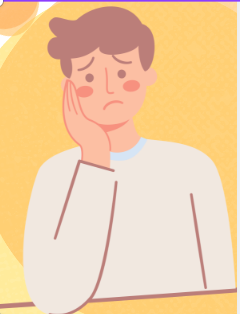 Kendimizi keşfettiğimiz bu yaşlarda, duygularımızı bazen çok yoğun yaşarız. 
Bu da zaman zaman davranışlarımızın kontrolünü kaybetmemize ve istemediğimiz sonuçların ortaya çıkmasına neden olur.
Davranışlarımızın olumsuz sonuçlarından kaçınmak için ;
Hemen bir sonuca varma, dinle
Harekete geçmeden önce bekle
Ortaya çıkabilecek olumsuz sonuçları 
düşün
Duygularının farkına var.
DÜŞÜNCELERİN KONTROLÜ
Bu durumda;
Duygu durumumuz,
İç dünyamızda oluşturduğumuz düşünceleler beynimizdeki nörotransmitterleri etkiler.
Vücut fonksiyonlarımız,
Hormonlarımız,
düşüncelerimizden etkilenmiş olur.
Bir düşüncenin zihnimizde belirmesine engel olamayız. Kendiliğinden gelen düşünce beynin işleyişinin normal bir parçasıdır.
Zihnimizde beliren her düşünce doğru olmak zorunda değildir.
DÜŞÜNCELERIMIZI NASIL KONTROL EDEBILIRIZ ?
Kendinizi başkaları ile kıyaslamayın!
Kontrol edemeyeceğiniz konulara değil edebileceklerinize yoğunlaşın.
Kişisel gelişiminize odaklanın.
Karşılaştığınız olay, durum veya kişiler ve en önemlisi KENDİNİZ hakkında önyargılardan uzak durun.
Sahip olmadıklarınıza değil, sahip olduklarınıza odaklanıp şükredin.
DÜŞÜNCELERIMIZI NASIL KONTROL EDEBILIRIZ ?
Sizi dibe çeken değil,  size enerji veren arkadaşlar edinin.
İletişim becerilerinizi geliştirin.
Egzersiz yapın.
İhtiyaç duyduğunuzda destek almaktan çekinmeyin.
Hayatınızın gidişatını kontrol edebilmek için şimdi direksiyonun başına geçme zamanı!
Dinlediğiniz için teşekkür ederim.